Организация диагностики уровня социокультурного развития детей и молодёжи (в рамках проекта«Социокультурное развитие подрастающего поколения через изучение родного края («Белгородоведение»)» 2014-2018
20 февраля 2018
1
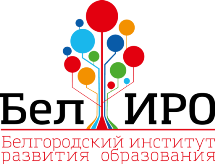 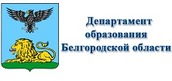 Программа
2
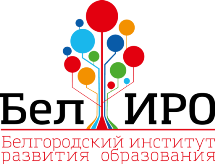 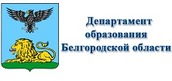 Итоги и перспективы реализации проекта«Социокультурное развитие подрастающего поколения через изучение родного края («Белгородоведение»)» 

Москвитина Л.Н., зав центром сопровождения работы с одаренными детьми и молодежью ОГАОУ ДПО «БелИРО»
3
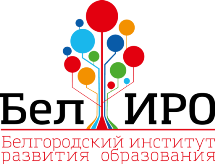 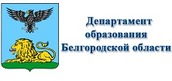 Проект утвержден на заседании «малого» Правительства в 2014 г.;
 Подготовка учебных пособий;
 Внедрение дополнительных материалов (учебные пособия);
 Экспертиза учебных пособий (ФАДН);
 Мероприятия  (конференции - 2, семинары – более 10, ежегодные конкурсы – 4; методические рекомендации);
 Диагностика 2014 год и  2018 год
4
Разработка  УМК интегрированного курса «Белгородоведение» 
(2014-2015 уч.год)
5
УЧЕБНО-МЕТОДИЧЕСКИЙ КОМПЛЕКС Интегрированного курса «Белгородоведение» 
Включает:
6
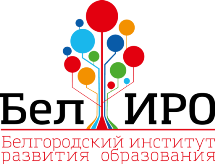 1.Приказ департамента  от 26.08.2014 № 2698 
«О реализации проекта «Социокультурное развитие подрастающего поколения через изучение родного края («Белгородоведение»)
2. Приказ департамента  от 27.08.2015 № 3593 «О внедрении интегрированного курса «Белгородоведение»
3.Письмо ОГАОУ ДПО «Белгородский институт развития образования» от 22.05.2017 № 759 «О временном изъятии из обращения пособий интегрированного курса «Белгородоведение» 
4. Письмо департамента  от 13.02.2018 № 9-09/14/720 «О реализации проекта «Белгородоведение»
7
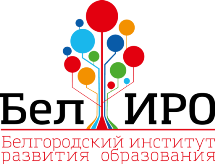 Выдержка из приказа департамента  от 27.08.2015 
№ 3593 «О внедрении интегрированного курса «Белгородоведение»

«1. Руководителям органов  управления образованием муниципальных образований:
внедрить с 01 сентября 2015 года в образовательные организации Белгородской области интегрированный курс «Белгородоведение» в качестве дополнительного  сопровождения урочной  деятельности, внеурочной деятельности  и дополнительного образования»
8
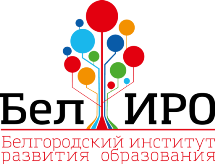 Выдержка из письма департамента  от 13.02.2018 
№ 9-09/14/720 «О реализации проекта «Белгородоведение»

«Доводим до вашего сведения, что письмо ОГАОУ ДПО «Белгородский институт развития образования» от 22.05.2017 № 759 «О временном изъятии из обращения пособий интегрированного курса «Белгородоведение» утратило свою силу. Пособия для 5-6 классов и 7-8 классов ….. были переизданы и заменены на переработанные авторским коллективом в соответствии с рекомендациями Федерального агентства по делам национальностей (… Изд.2-е испр. - ….). Переизданные пособия размещены на сайте ОГАОУ ДПО «БелИРО» (http://belved.beliro.ru/)в разделе «Образовательная деятельность», «Белгородоведение» (http://belved.beliro.ru/wp-content/uploads/2017/10/Uchebnoe-posobie-5-6.pdf http://belved.beliro.ru/wp-content/uploads/2017/10/Uchebnoe-posobie-7-8.pdf)и находятся в свободном доступе.
Реализация проекта «Белгородоведение» продолжается в соответствии с планом мероприятий государственной программы «Развитие образования Белгородской области на 2014-2020 годы» подпрограммы «Государственная политика», приказами департамента образования Белгородской области: от 26 августа 2014 года № 2698 «О реализации проекта «Социокультурное развитие подрастающего поколения через изучение родного края» («Белгородоведение»); от 27.08.2015 №3593 «О внедрении интегрированного курса «Белгородоведение»
9
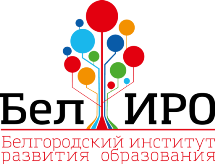 4. Письмо департамента  от 13.02.2018 № 9-09/14/720
 «О реализации проекта «Белгородоведение»
10
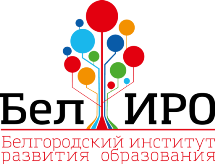 Переизданные пособия размещены на сайте ОГАОУ ДПО «БелИРО» (http://belved.beliro.ru/)в разделе «Образовательная деятельность», «Белгородоведение» (http://belved.beliro.ru/wp-content/uploads/2017/10/Uchebnoe-posobie-5-6.pdf http://belved.beliro.ru/wp-content/uploads/2017/10/Uchebnoe-posobie-7-8.pdf)и находятся в свободном доступе
11
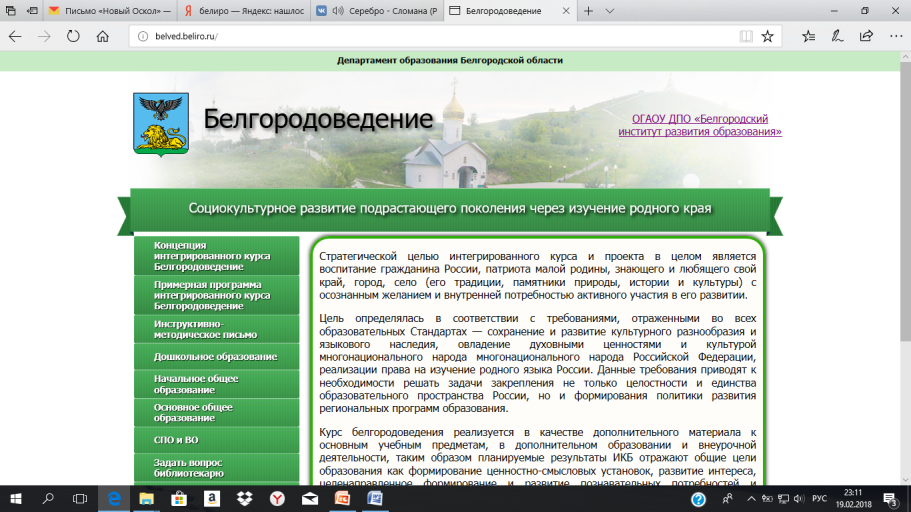 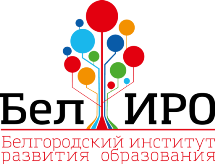 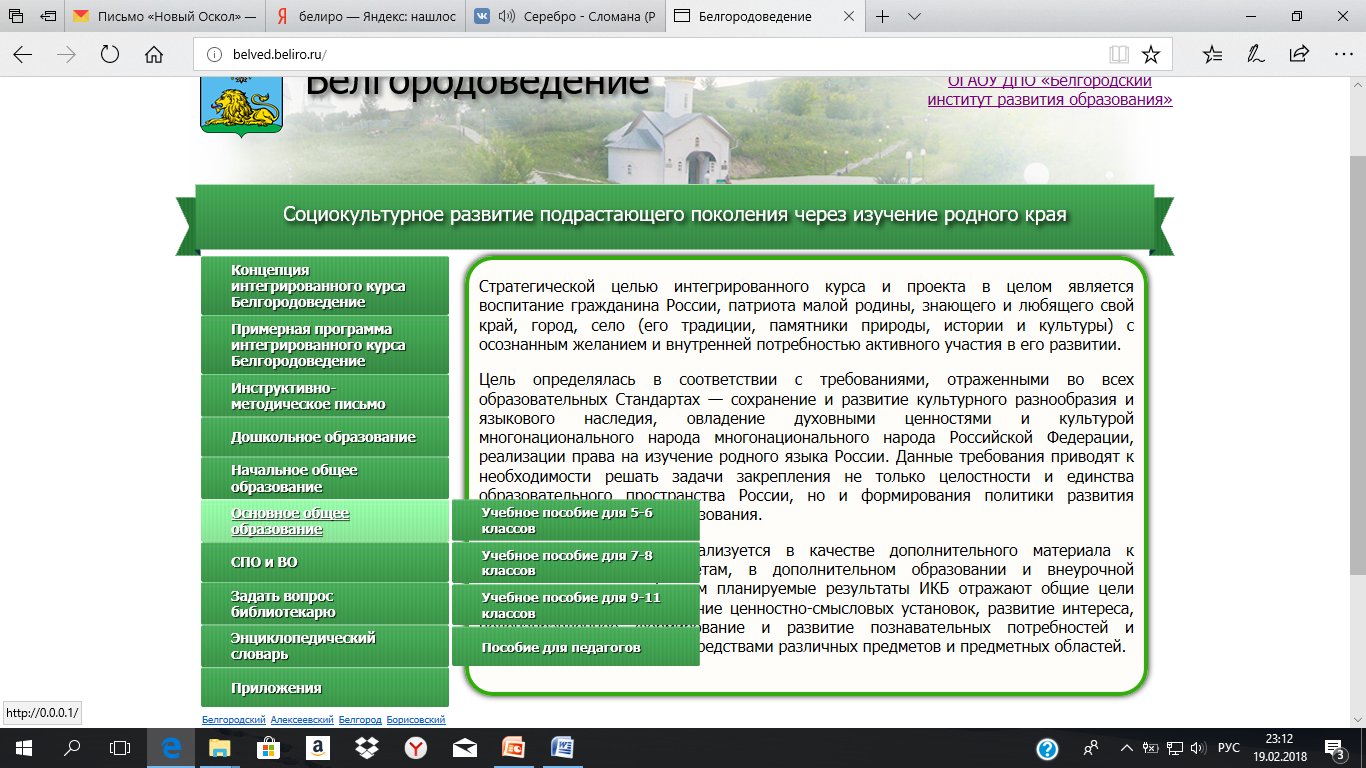 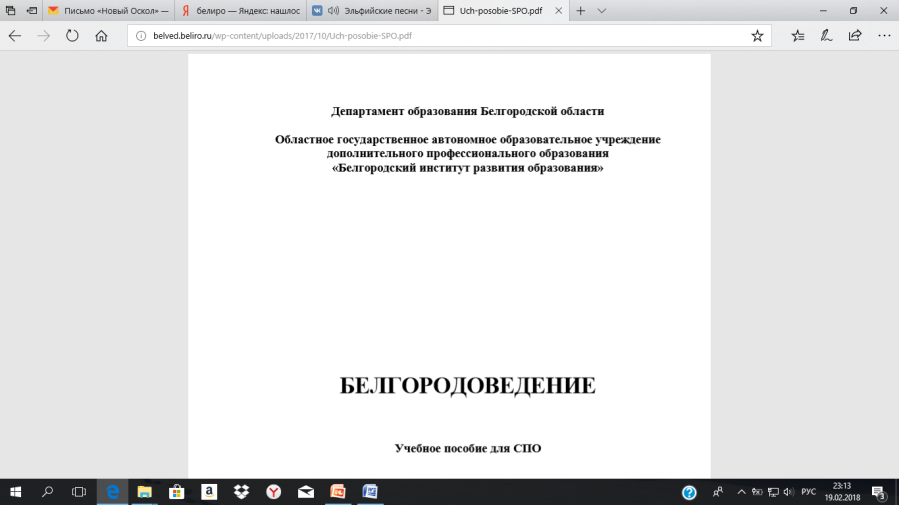 12
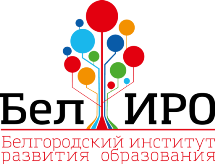 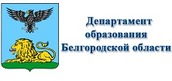 Особенности диагностики социокультурного развития детей и молодежи проекта «Белгородоведение»

Шляхова И.Б. старший методист центра сопровождения работы с одаренными детьми и молодежью ОГАОУ ДПО «БелИРО»
13
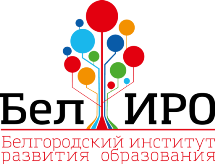 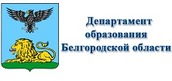 - Идентичность вопросов 2014 года и 2018 года
-Целевая аудитория
Образовательные организации, участвующие в диагностике
 Обработка результатов (с учетом, что с 2015 года обязательное внедрение «Белгородоведения»)
14
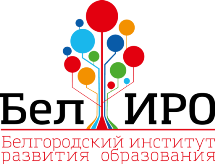 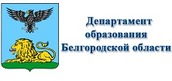 Идентичность вопросов
 2014 года и 2018 года

НАПРИМЕР: Для начальной школы
В какие праздники, кроме государственных праздников РФ, отмечаются в вашей школе на официальном уровне: 
6 января – День образования Белгородской области
9 января – Горинский день: день рождения дважды Героя Социалистического труда В.Я.Горина
5 февраля – День освобождения Старого Оскола от немецко-фашистских захватчиков
12 июля – День Петра и Павла – День танкового сражения у поселка Прохоровка
5 августа – День освобождения Белгорода от немецко-фашистских захватчиков
14 октября – День флага Белгородской области

ВСЕГО – 20 ВОПРОСОВ
15
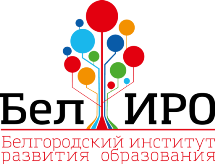 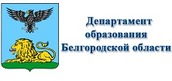 Идентичность вопросов
 2014 года и 2018 года

НАПРИМЕР:  для старшей школы, СПО и ВО
В каком году утвержден Флаг Белгородской области
 Что означают цвета на флаге Белгородской области
Какие праздники, кроме государственных праздников РФ, отмечаются в Белгородской области
Какие праздники кроме государственных праздников РФ, отмечаются в вашей школе / учебном заведении на официальном уровне
Сколько муниципальных районов, городских округов, городских и сельских поселений входят в состав Белгородской области 
Крата
Гербы
ВУЗ Белгородской области и пр.
ВСЕГО – 34  ВОПРОСА
16
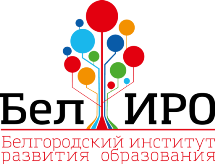 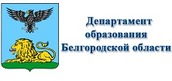 Требования к результату проекта
« - Доля  дошкольников, ознакомленных с основами белгородоведения в 2017-2018 уч. году, - не менее 100 %;
   - Доля школьников, изучающих белгородоведение в 2017-2018 уч. году, - не менее 100 % »

Подтверждение 100 % охвата обучающихся к маю 2018 года  (в т.ч. учебные пособия, в качестве доп. материалов, конкурсы, мероприятия, акции, праздники и пр.)
17
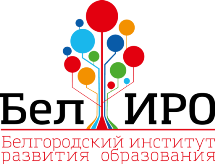 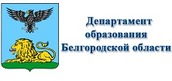 Контакты: 

Шляхова Ирина Борисовна - shlyahova_ib@beliro.ro    

Москвитина Лариса Николаевна – moskvitina_ln@beliro.ru

(4722) 31 -57-19
18
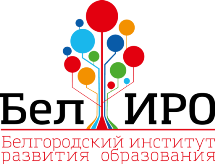 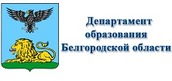 Технические аспекты и принцип работы в программной оболочке по организации диагностики 
(практическая работа)

Немыкин Иван Олегович
 программист центра информационных технологий
ОГАОУ ДПО «БелИРО»

(4722) 34-19-64
19